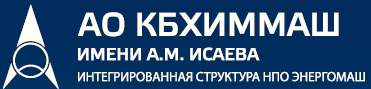 СТАРТУЙ ВМЕСТЕ С НАМИ В СВОЁ БУДУЩЕЕ!
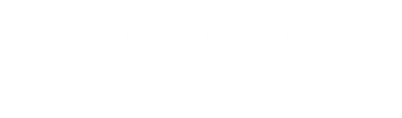 1
.
           
                        «Конструкторское бюро химического машиностроения 
                      имени Алексея Михайловича Исаева» 
                       – одно из ведущих конструкторских бюро
                          России, входящих в состав Госкорпорации
                        «Роскосмос», которое занимается разработкой,
                        изготовлением и испытаниями жидкостных
                             ракетных двигателей, двигательных установок
                             и жидкостных ракетных двигателей малой тяги.

     С начала основания предприятия в 1959 
          году созданы и внедрены в серийное 
      производство более 130 различных ЖРД
    и ЖРД МТ, которые внесли весомый вклад
  во все направления использования ракетной
                      и космической техники.
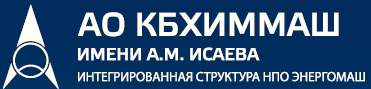 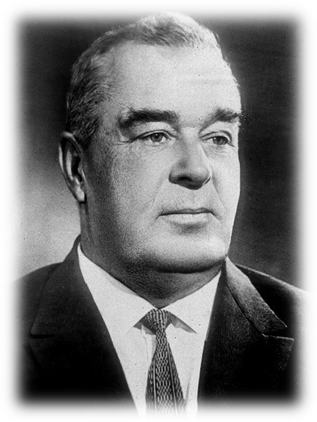 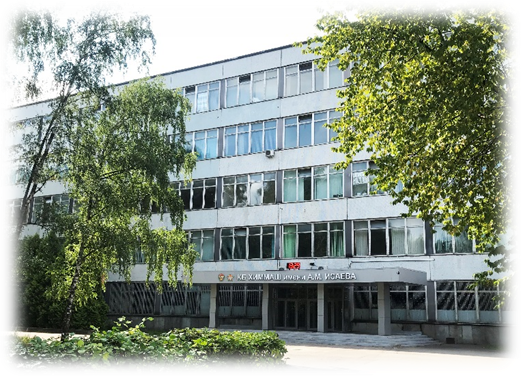 2
Направления разработок
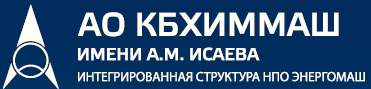 Разработка и испытания жидкостных ракетных двигателей, двигательных установок энергетических установок, составных частей ДУ и ЭУ, и жидкостных ракетных двигателей малой тяги.
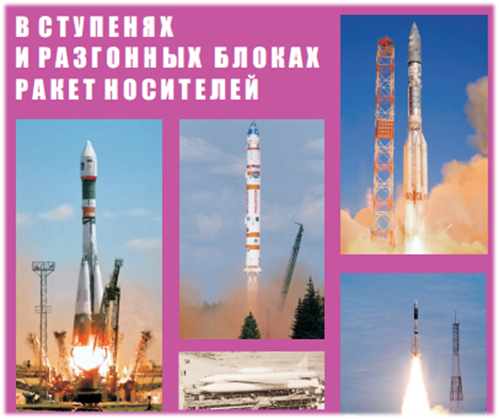 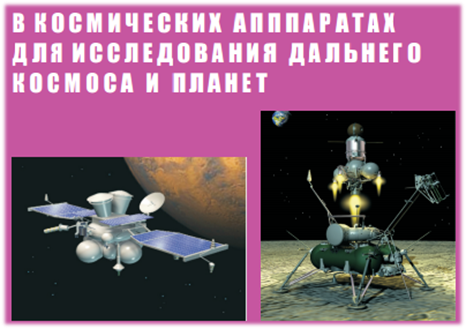 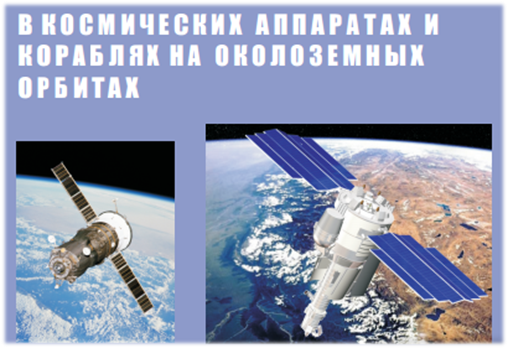 3
Основная деятельность: НИОКР, опытное и серийное производство, поставка маршевых ЖРД, ЖРД малой тяги и агрегатов.
Вид деятельности и продукция
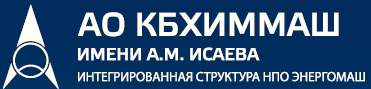 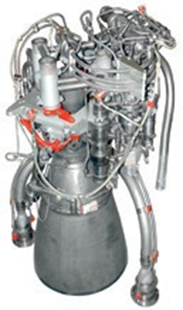 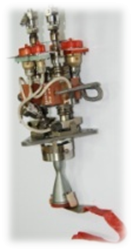 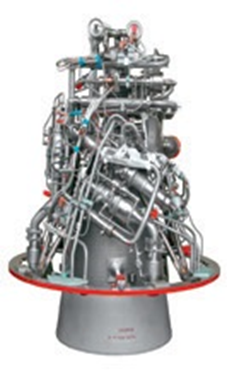 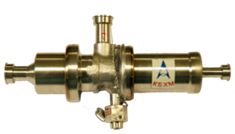 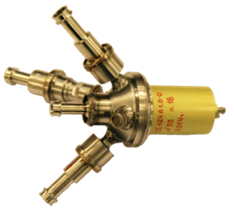 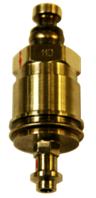 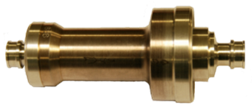 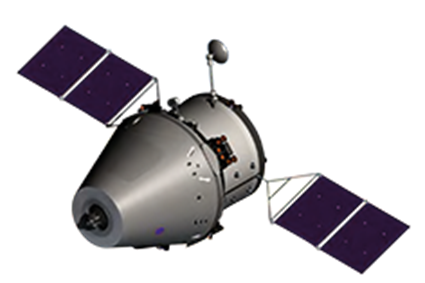 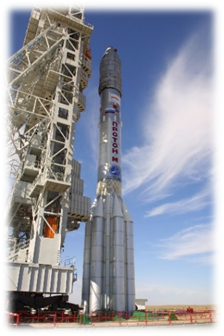 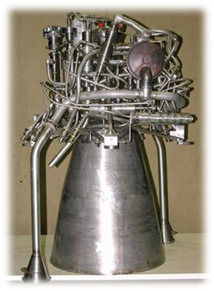 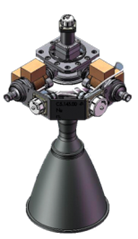 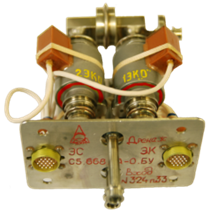 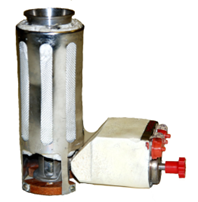 4
Преимущества
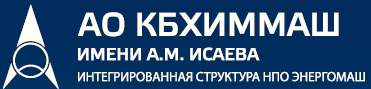 Кбхиммаш им. А.М. Исаева обладает высококвалифицированным кадровым потенциалом, необходимыми мощностями, развитой инфраструктурой, полной материальной и технической базой, требуемой для технологического цикла создания ЖРД и ЖРДМТ
Опытное производство: для реализации всех замыслов разработчиков изделий. Оснащено современным специализированным оборудованием и оснасткой, для качественного изготовления ЖРД, ЖРДМТ, агрегатов автоматики, камер сгорания, газогенераторов, с применением уникальных технологий пайки разнородных металлов, электронно-лучевой сваркой, сваркой в среде инертного газа, комбинированного теплозащитного покрытия, литьем по выплавляемым моделям, горячей объемной штамповкой, более 30-ти видов гальванических покрытий
Конструкторское бюро: написание и сопровождение конструкторской документации, проведение НИР и ОКР с разработкой специальных стендов (с имитацией натурных условий) и оснастки для всех видов испытаний, проектирование изделий, осуществление авторского надзора
Научно-испытательная база: мощный многопрофильный высокотехнологичный комплекс, позволяющий решать задачи НИОКР, проводить технологические и контрольные испытания: огневые, на твердых топливах, испытание арматуры и узлов на жидком азоте, гидро-, пневмо-, вибро-, климатические, прочностные и пневмо-вакуумные испытания агрегатов, ЖРД, ЖРДМТ.
5
Личный старт
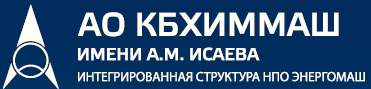 Выбор профессии – задача непростая!
Твоё будущее – в твоих руках!
От выбора профессии зависит будущее.
Стартуй с нами!
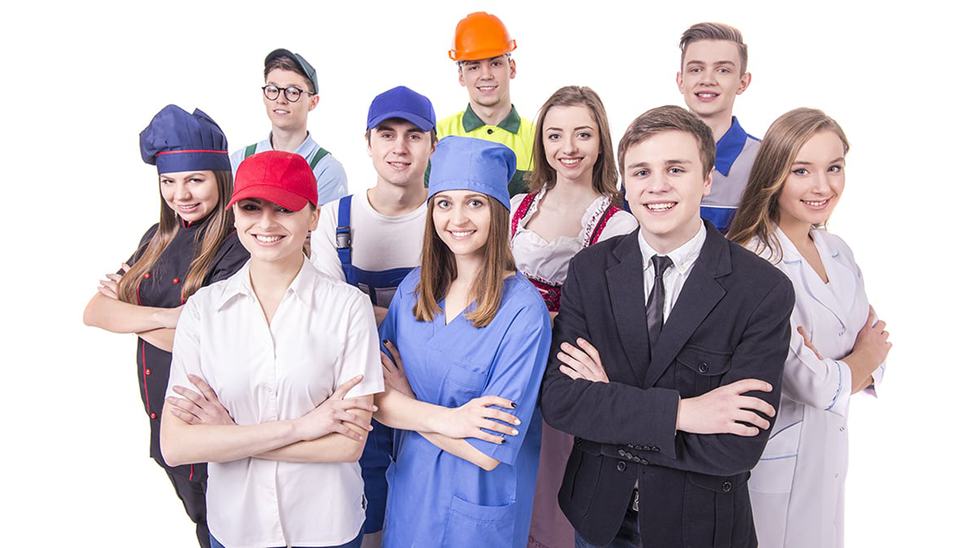 6
Взаимодействие с учебными заведениями
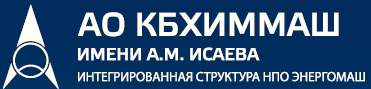 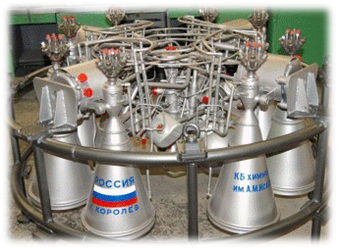 Преимущества взаимодействия:
прохождение всех видов практик студентов в 
подразделениях КБхиммаш им. А.М. Исаева под 
руководством высококвалифицированных работников;
содействие в выполнении курсовых и выпускных 
дипломных работ по тематике направлений деятельности КБхиммаш;
возможность у студентов с 3-го курса совмещать учёбу и работу на КБхиммаш (гибкий график);
участие в научно-исследовательских работах;
трудоустройство на вакантные должности;
быстрая адаптация в коллективе.
7
Целевое обучение
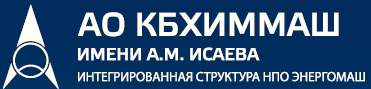 Целевое обучение – это гарантированное трудоустройство на КБхиммаш им. А.М. Исаева на должности 
инженеров-технологов и инженеров-конструкторов.
Приглашаем студентов к сотрудничеству в форме целевого обучения
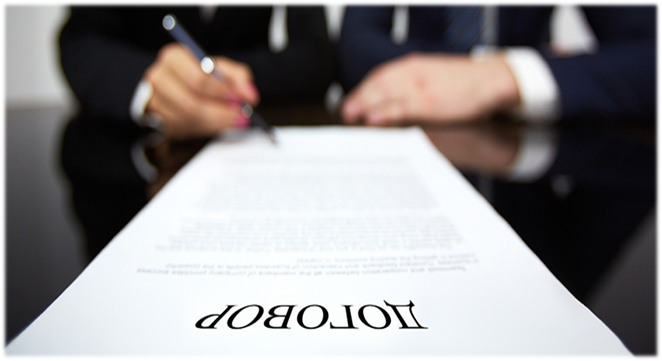 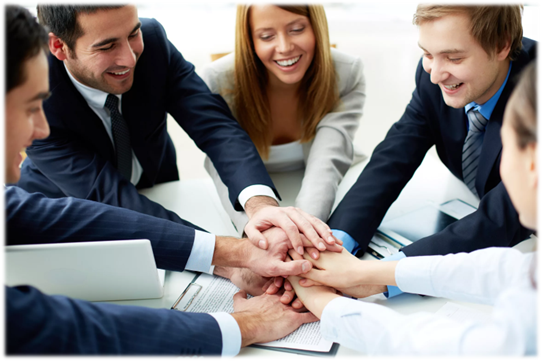 8
Социальная и молодежная
политика
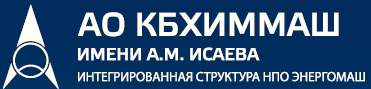 Молодым работникам обеспечиваются следующие условия:
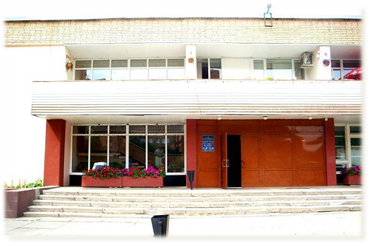 гарантированное трудоустройство после окончания обучения;
для иногородних - возможность проживания в общежитии;
наставничество опытных высококвалифицированных специалистов и рабочих;
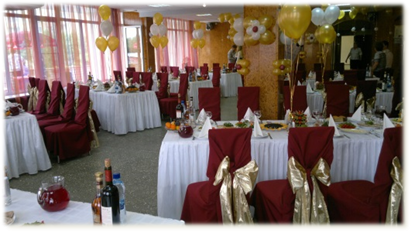 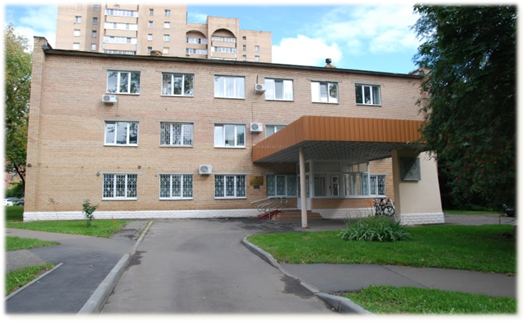 питание в столовых КБхиммаш;
бесплатное медицинское обслуживание в медсанчасти №6 КБхиммаш;
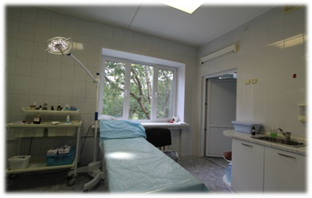 9
Социальная и молодежная 
политика
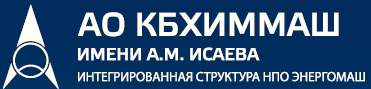 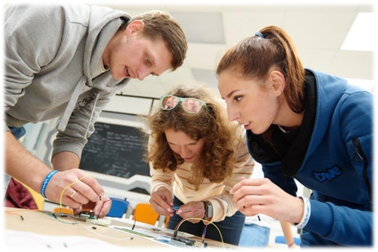 интересная перспективная работа и профессиональный рост;
обучение и повышение квалификации;
культурно-массовые и спортивные мероприятия;
экскурсии выходного дня  по историческим местам России;
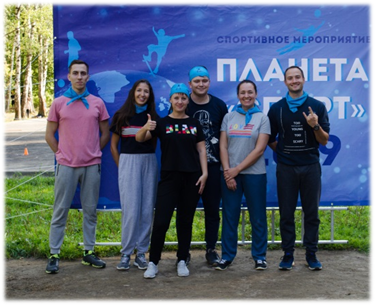 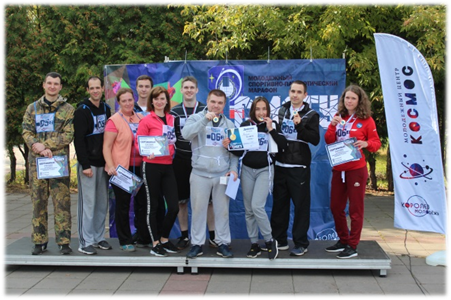 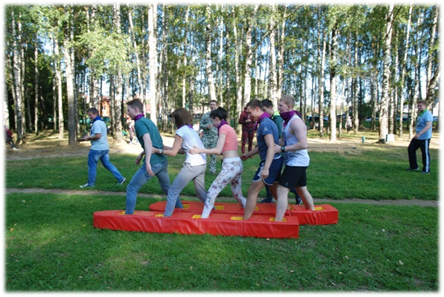 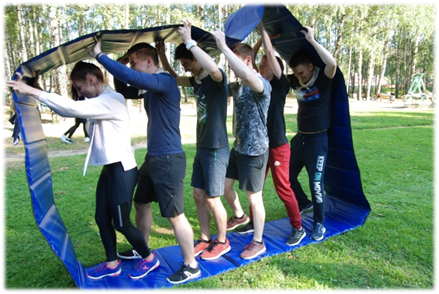 10
Социальная и молодежная 
политика
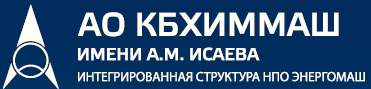 участие в турнирах по бильярду, теннису, мини-футболу, баскетболу, посещение спортивного зала «Факел»;
санаторно-курортное лечение; 
выплата материальной помощи;
бесплатное медицинское                  обслуживание;
участие в конкурсах профессионального мастерства;
содействие в предоставлении мест в детских дошкольных учреждениях.
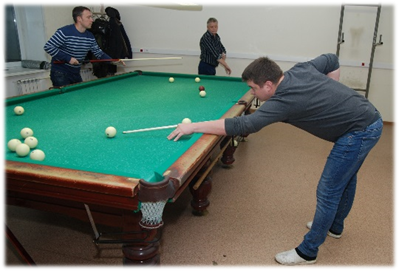 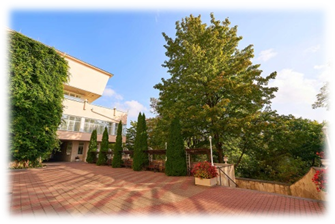 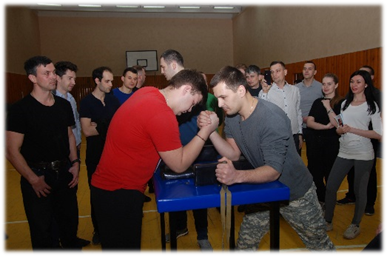 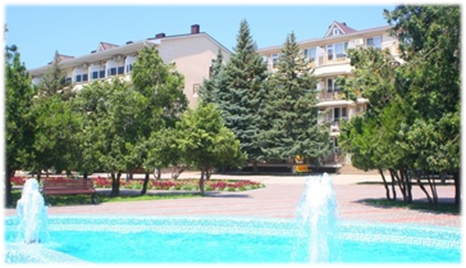 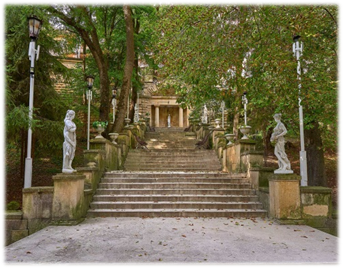 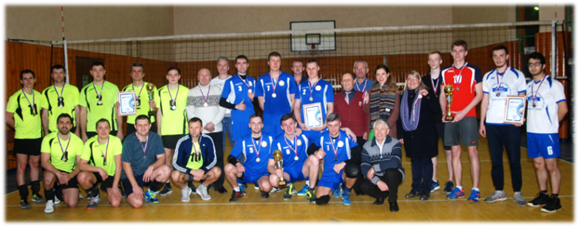 11
Интересная информация
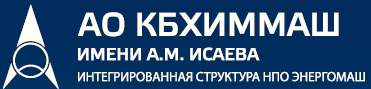 Корпоративные праздники:
16 января – день рождения предприятия
12 апреля – День авиации и космонавтики, Международный день полета человека в космос
25 июня – день памяти Алексея Михайловича Исаева 
4 октября – День начала космической эры человечества (день запуска первого спутника)
24 октября – день рождения Алексея Михайловича Исаева
Что почитать и посмотреть о КБхиммаш и нашей истории:
В.Куприянов, В.Чернышов «И вечный старт…», Москва, 2018: рассказ о Главном конструкторе ракетных двигателей
О.Глаголева, «Тайна Исаева», Москва, 2018: новые исторические документы о жизни А.М.Исаева
«Главный конструктор», Москва, 2008: издание к 100-летию заслуженного конструктора
«Сын земли русской», Москва, 2009: издание к 90-летию конструктора и директора КБХМ Владислава Николаевича Богомолова
Маленькие двигатели большого космоса (Роскосмос-ТВ) https://www.youtube.com/watch?v=qeIX8tP5fAc&t=4s
12
Контактная информация
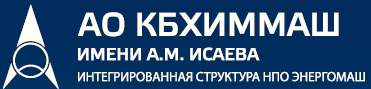 Адрес: 141070, г. Королев, ул. Богомолова, д.12 
Телефон: 8(499) 427-09-73
Электронный адрес: alla.kapustina@npoem.ru
http://www.kbhimmash.ru/
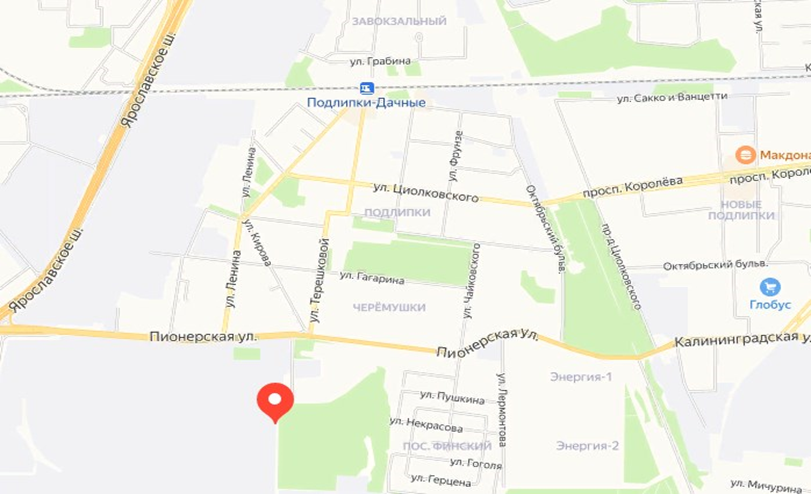 13